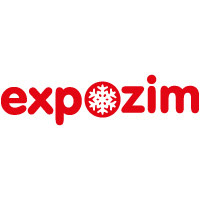 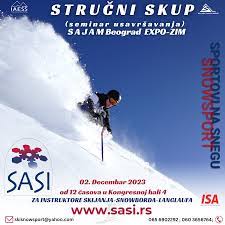 STRUČNI SKUPSEMINAR USAVRŠAVANJAEXPOZIM 2023.
SKIJAŠKO TRČANJE – KULTURA I POTREBA SAVREMENIH SKIJAŠKIH CENTARA


MA NIKOLA KUTLEŠIĆ
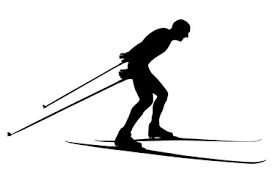 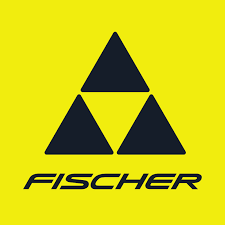 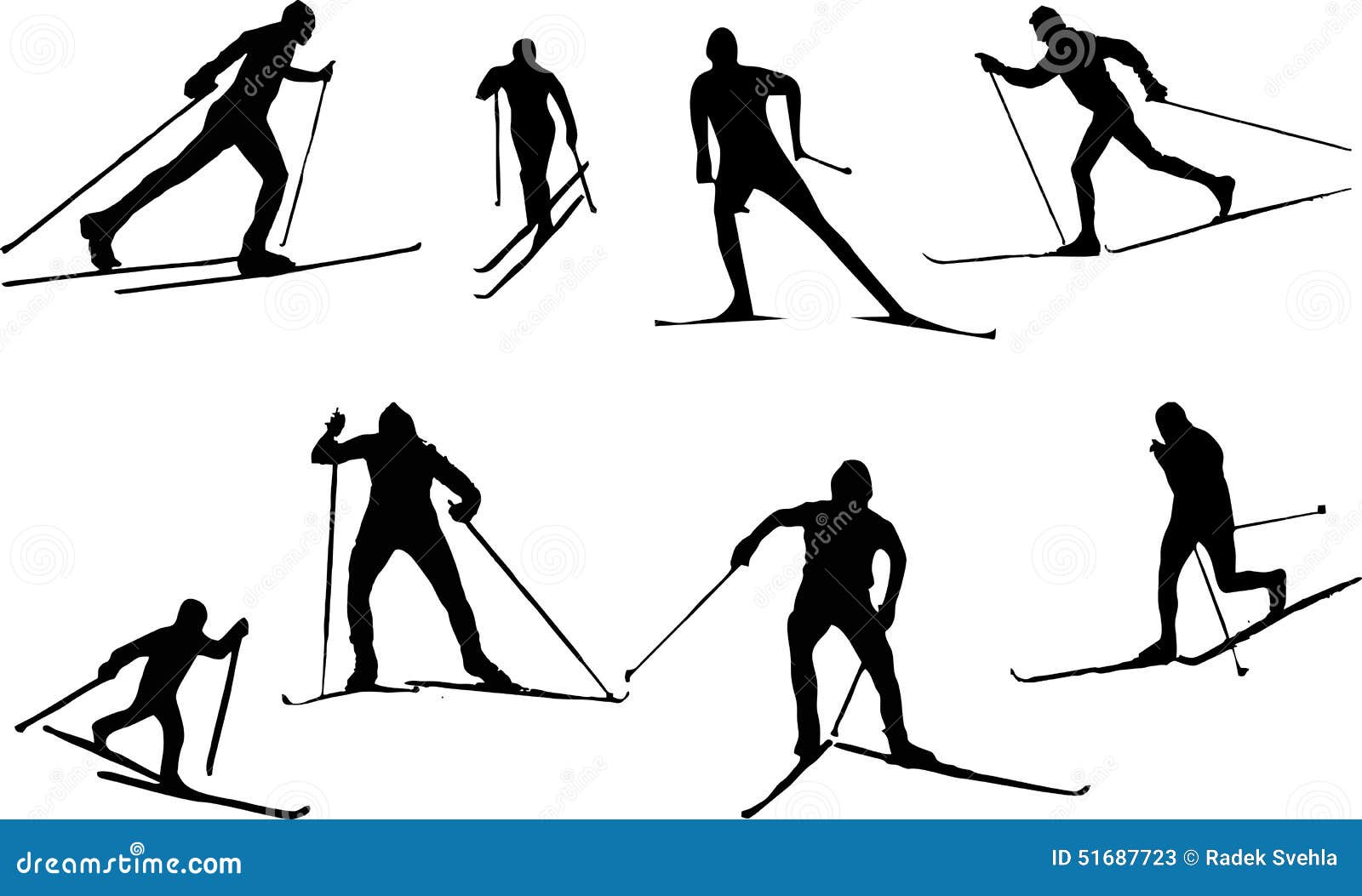 CILJ PREDAVANJA
Otvoriti veći broj mogućnosti za instruktore skijanja
Obogatiti paletu usluga u zimskim periodu 
Potrebna je edukacija
Trendovi modernih skijaških centara
SKIJANJE U SRBIJI – asocijacija na spuštanje niz padinu – TEHNIKE ALPSKOG SKIJANJA
Podela skijaških disciplina u Srbiji (Skijaški savez Srbije):

Alpski odbor
Nordijski odbor
Snowboard odbor

Podela nordijskih disciplina (FIS):

Skijaško trčanje
Skijaški skokovi
Nordijska kombinacija

Oblici nordijskog skijanja (opšta podela):

Telemark
Skijaški pohodi (Turno skijanje)
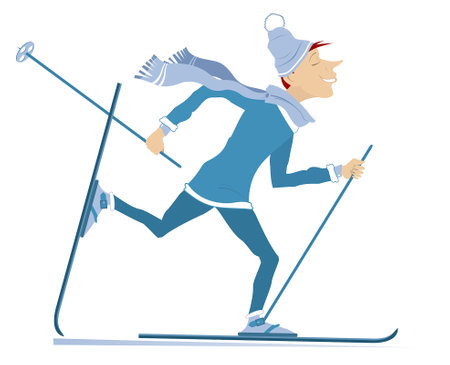 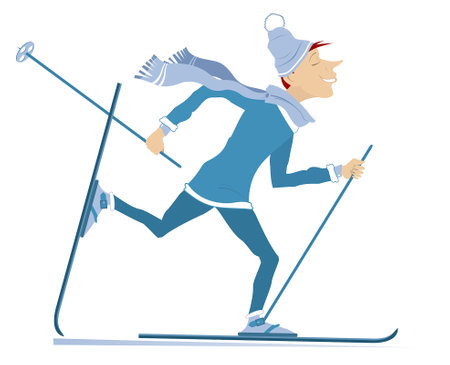 NORDIJSKE DISCIPLINE
Skijaško trčanje
Skijaški skokovi
Nordijska kombinacija
Telemark
Turno i backcountry skijanje
Različita struktura kretanja
Različite dominantne motoričke sposobnosti
Različita oprema
Sličnost – OBLIK SKIJAŠKOG VEZA
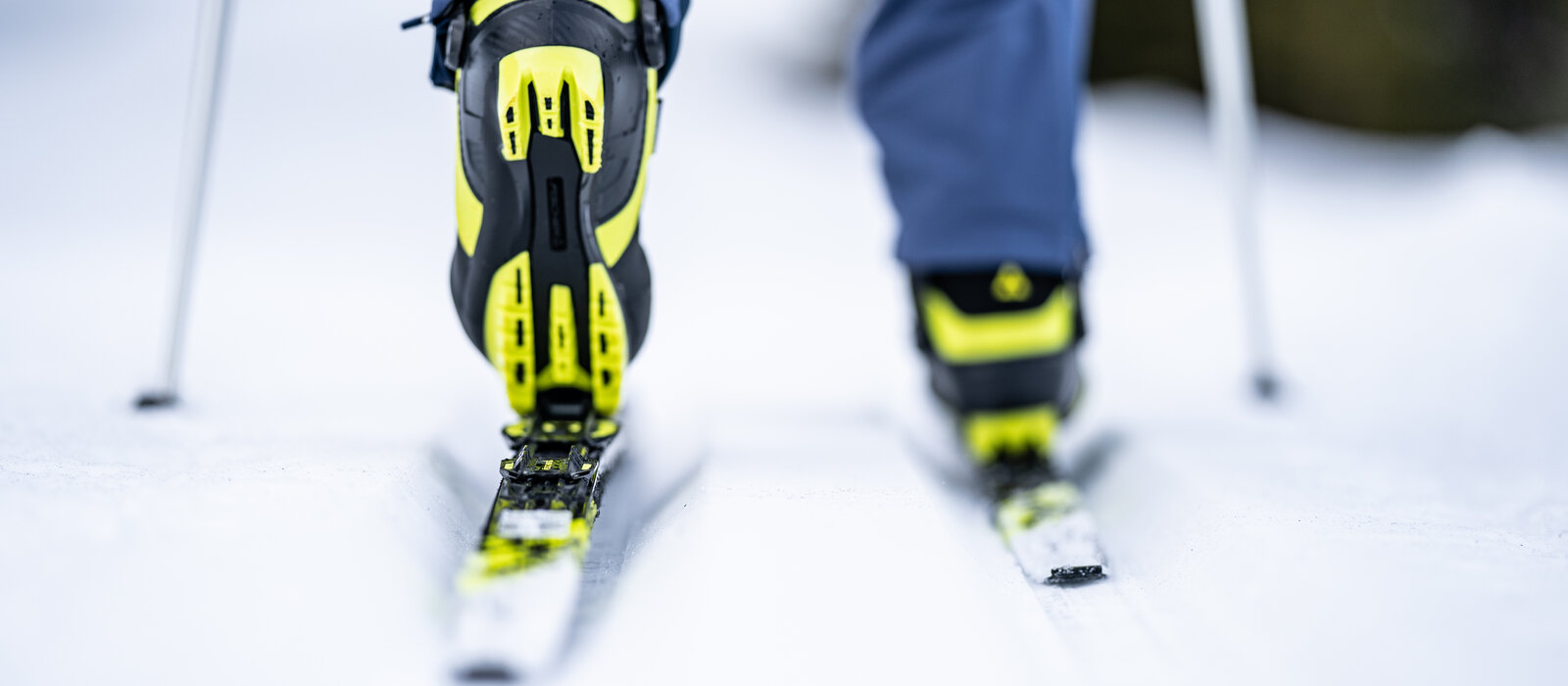 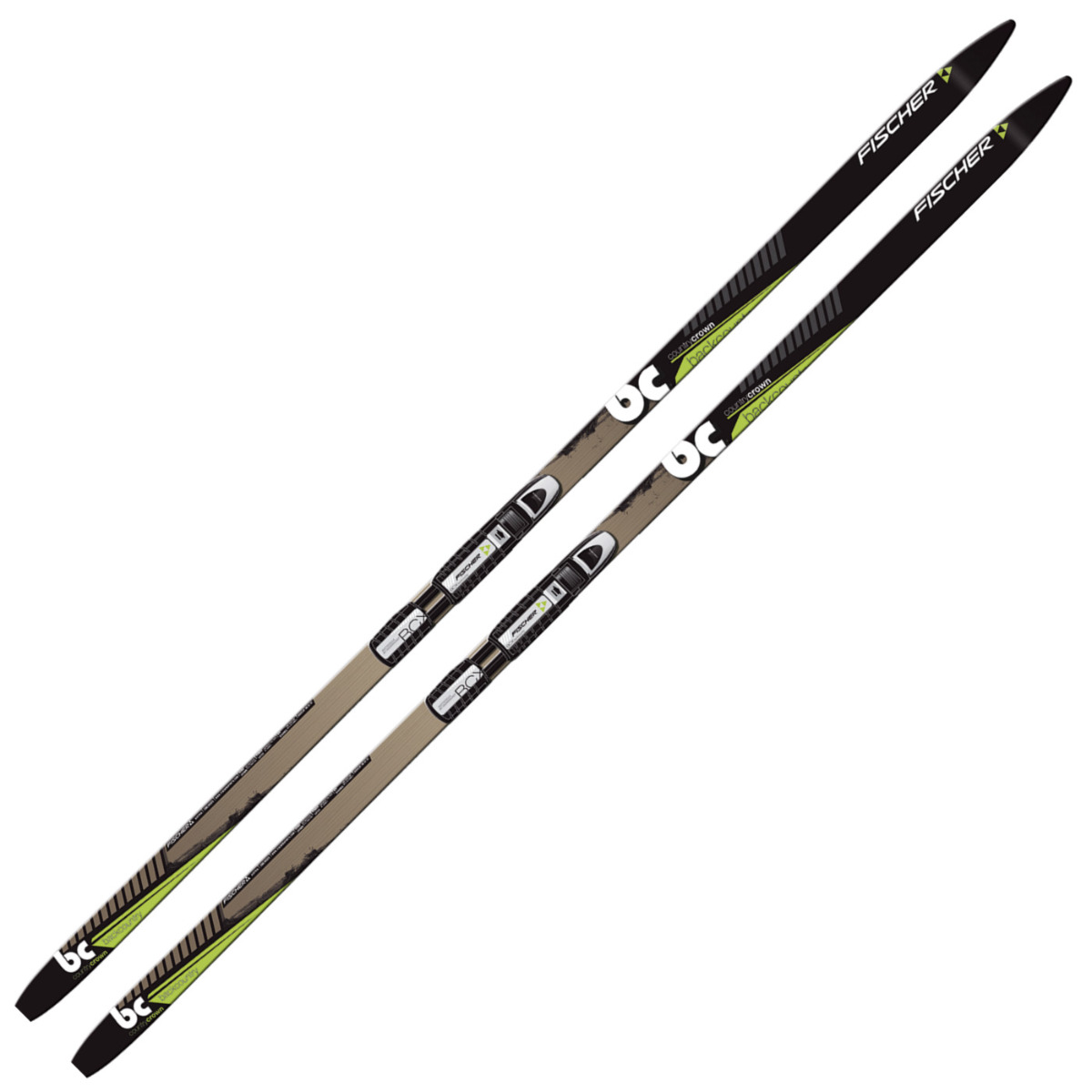 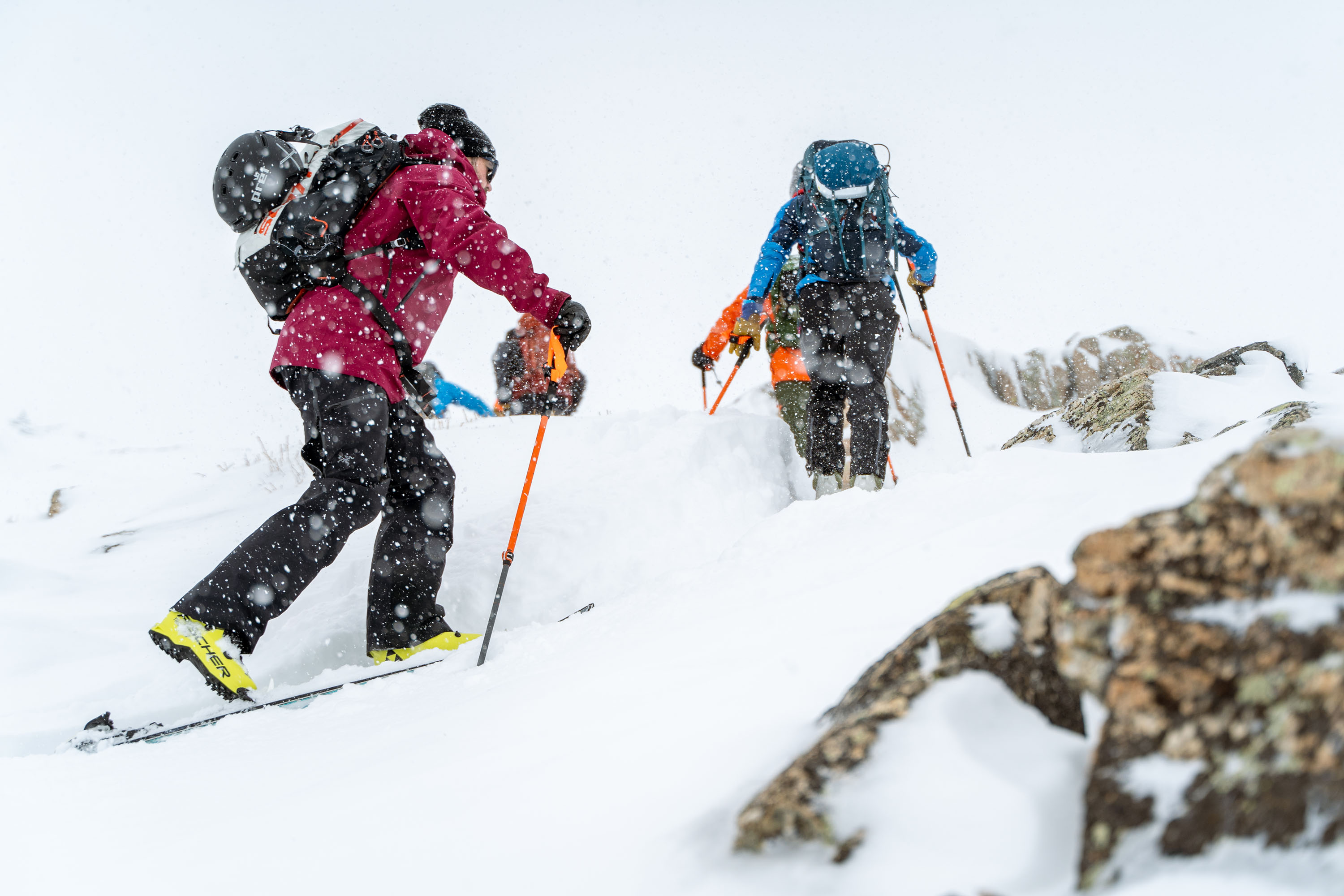 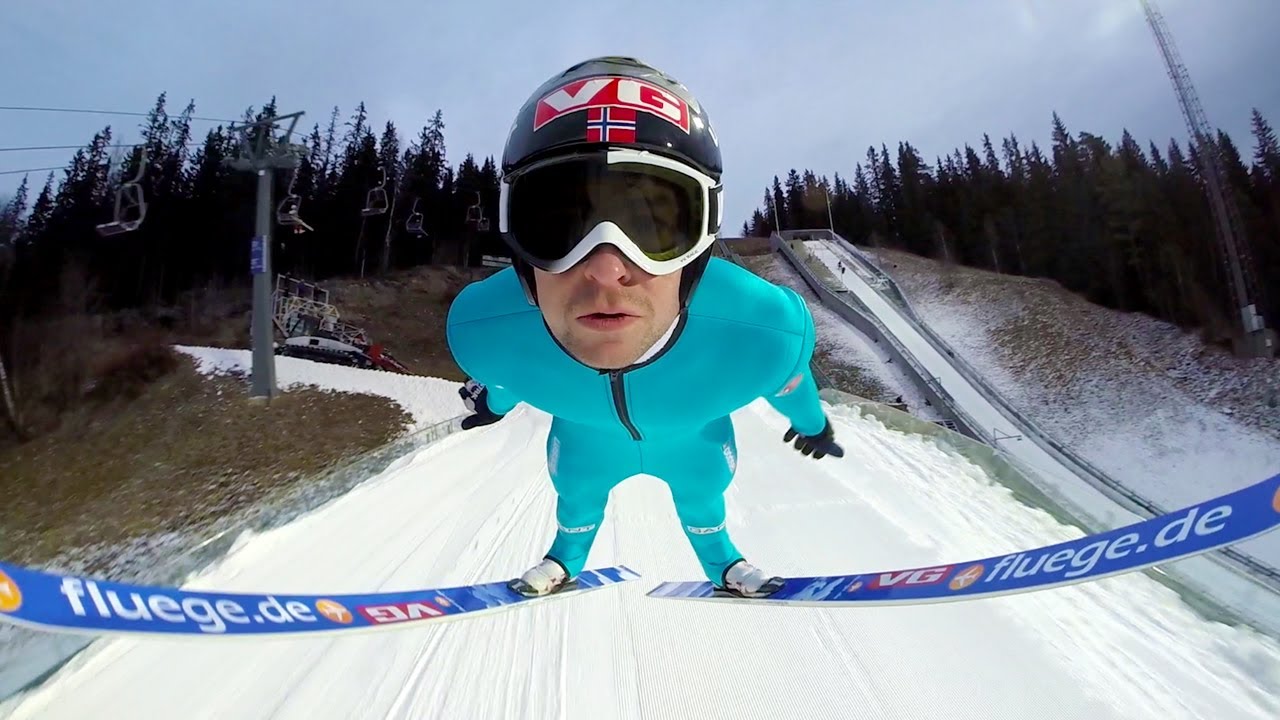 SKIJAŠKO TRČANJE
Skijaško trčanje predstavlja cikličnu kretnu aktivnost i spada u nordijske discipline.
Najstariji oblik skijanja
Kroz istoriju dugačak razvojni put
Od čovekove „neophodnosti“  do formiranja sportske discipline krajem 19. veka.
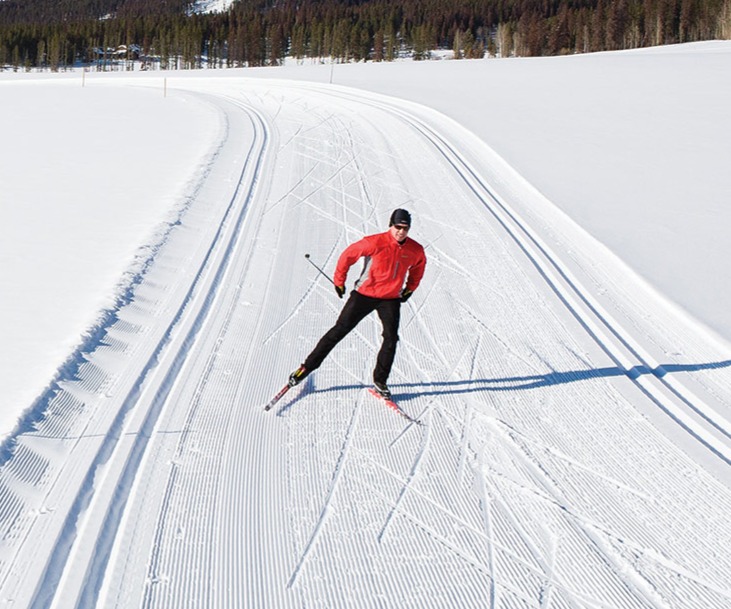 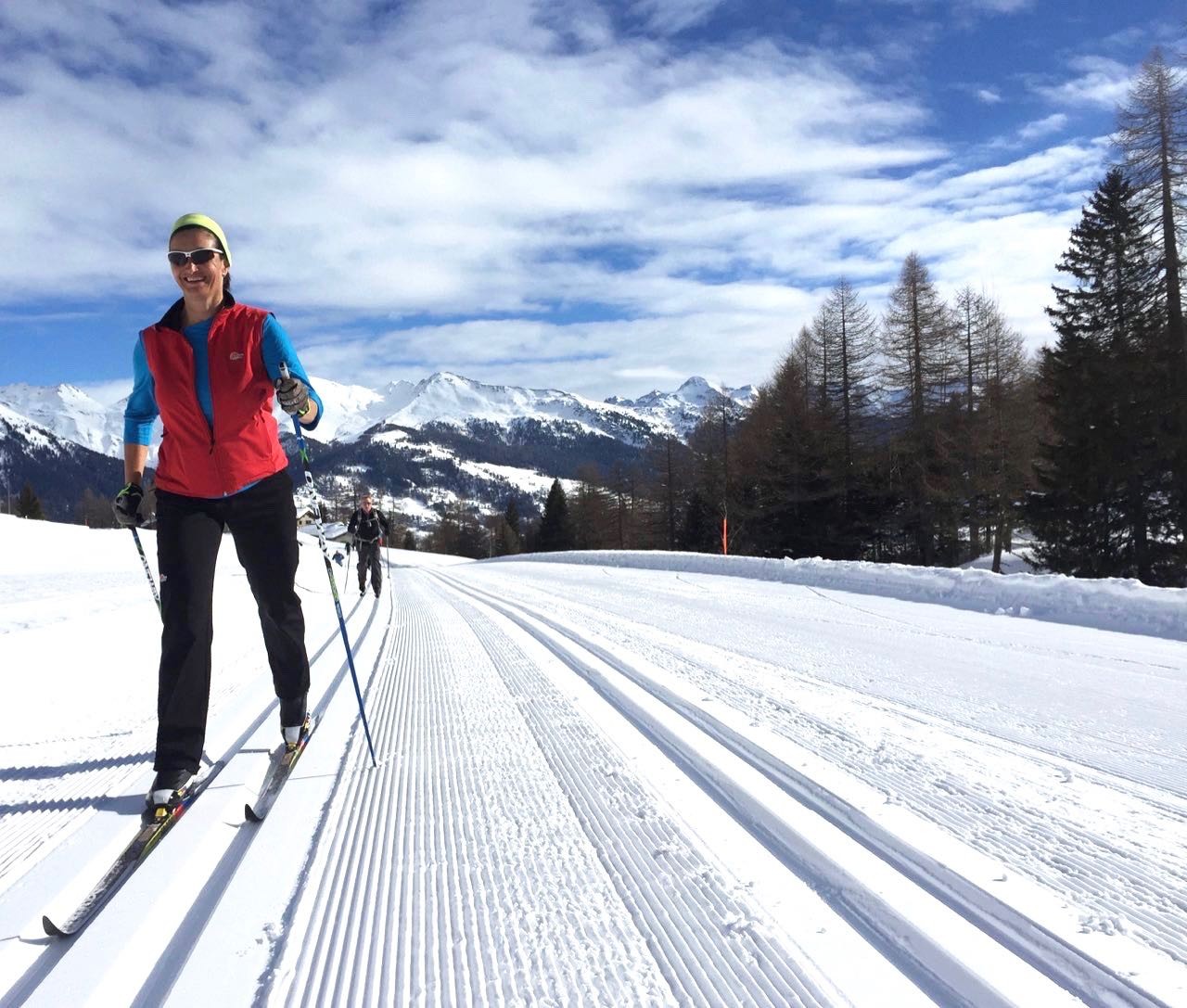 OPREMA ZA SKIJAŠKO TRČANJE
Oprema:

Finansijski pristupačnija
Jednostavna za upotrebu
Par cm snega

Teren:

Ravan (stadioni, sportski tereni)
Valovit (parkovi, pešačke i bike staze)
Ekstreman (velika brda, uzbrdice, nizbrdice)
KO KAŽE DA MORA SAMO ZIMI!!
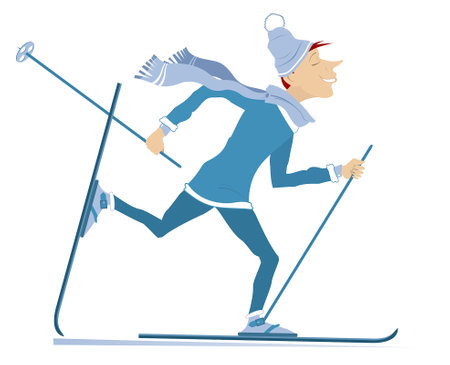 BENEFITI SKIJAŠKOG TRČANJA
Unapređenje i održavanje telesnog statusa
Rekreacija ljudi svih uzrasta
LOW RISK ACTIVITY
Aerobni trening sportista u zimskom periodu
Privikavanje polaznika na kliznu površinu
Lakše usvajanje kretnih navika alpskog skijanja (pozitivan transfer)
Omasovljenje skijaškog sporta

„SKIJANJE NA KUĆNOM PRAGU“
AKTIVNI NORDIJSKI SKI CENTRI U SRBIJI
Sjenica
Ski centar Žari (FIS homologacija i strelište za biatlon)
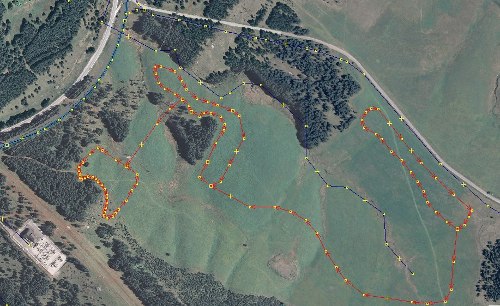 Zlatibor: 
Staza Tić polje, FIS homologacija
Gold Gondola, međustanica
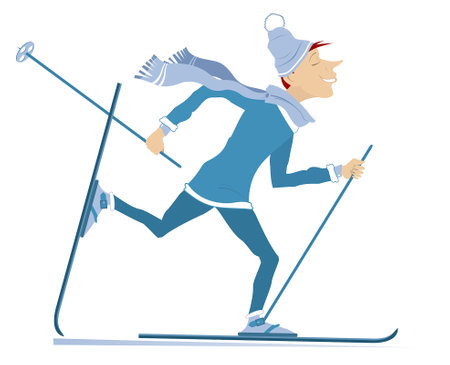 SKIJAŠKO TRČANJE U SVETU
Skandinavske zemlje
Države alpske regije
Rusija
Kanada
Češka
Nemačka
…
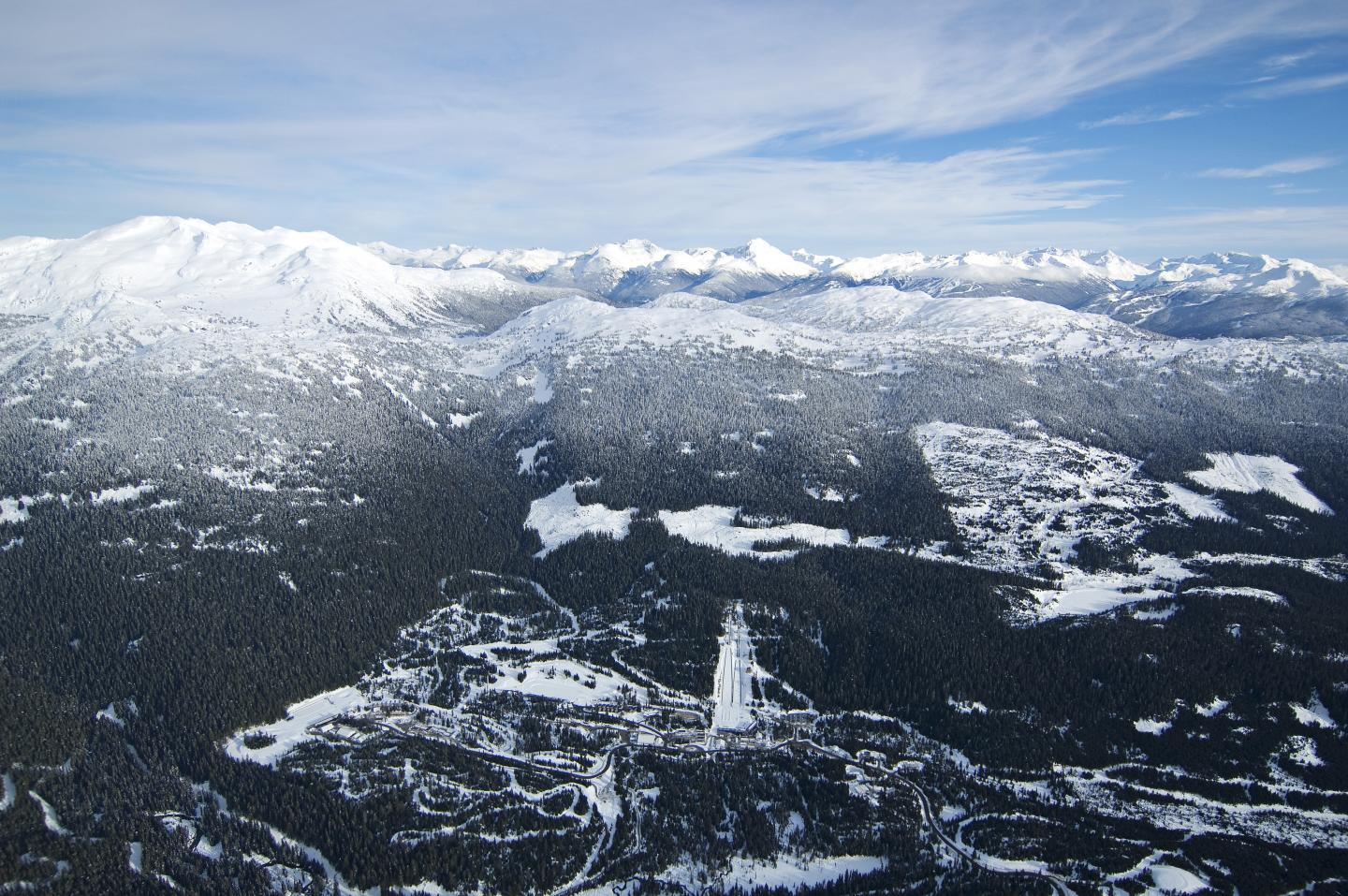 WHISTLER OLYMPIC PARK – CANADA ZOI 2010
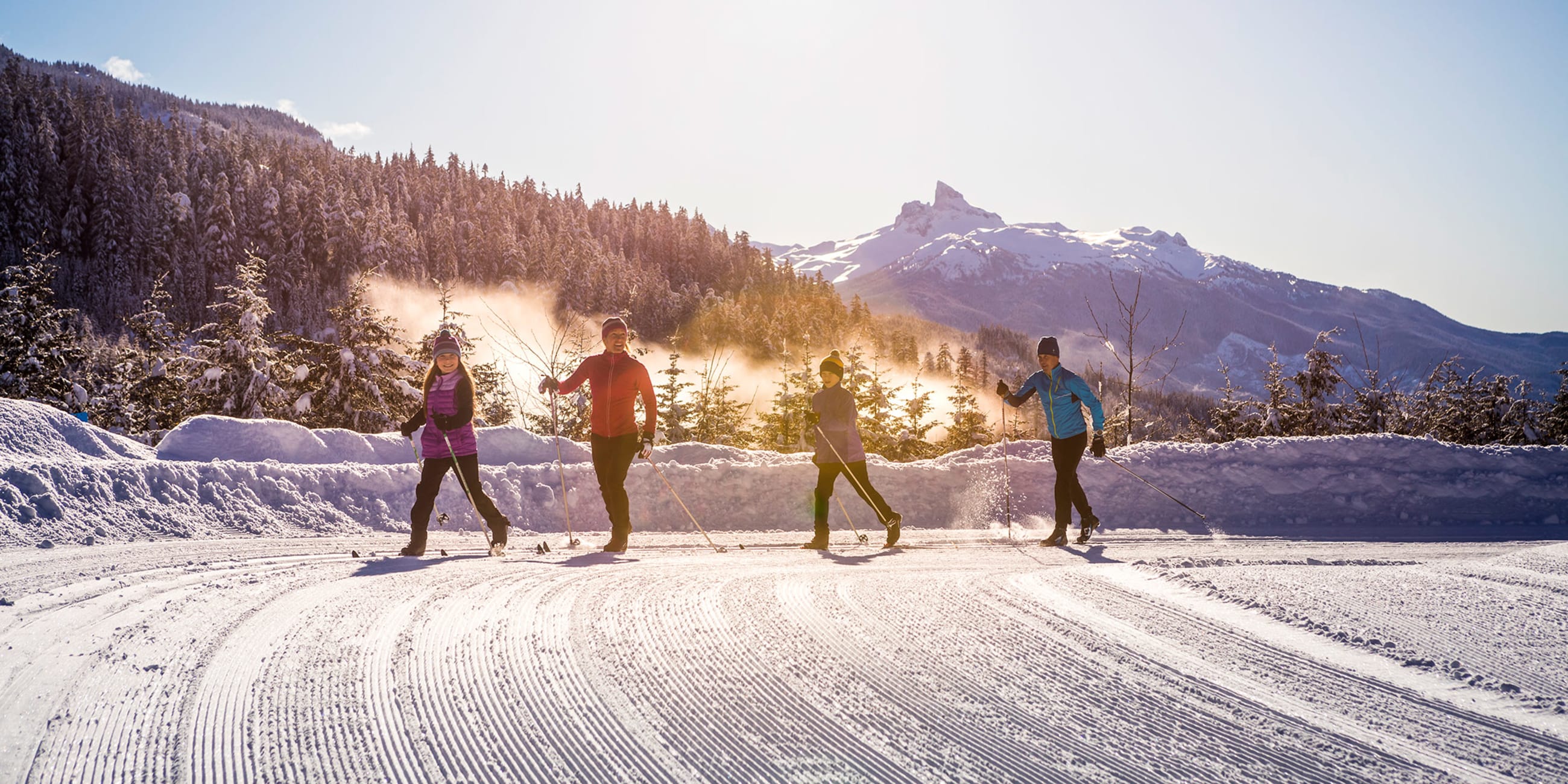 Planica – Kranjska gora
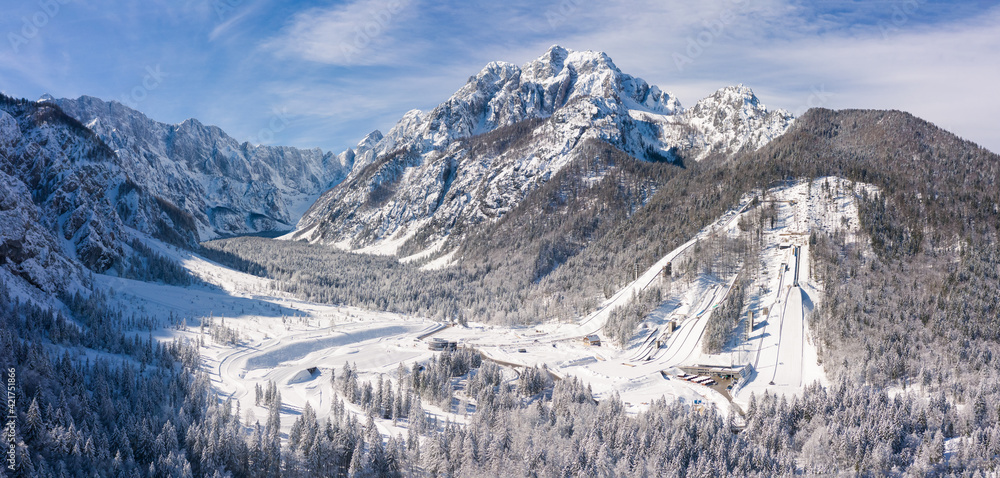 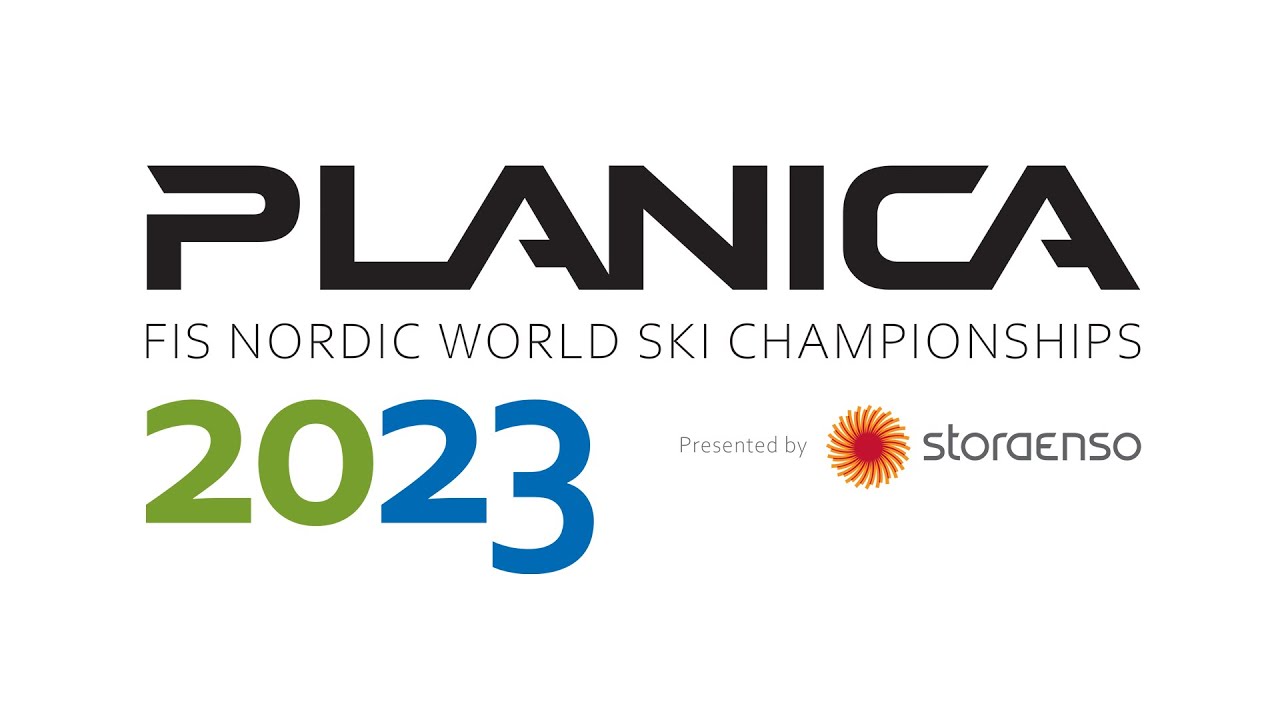 LIVIGNO
Dolomiti, Marcialonga
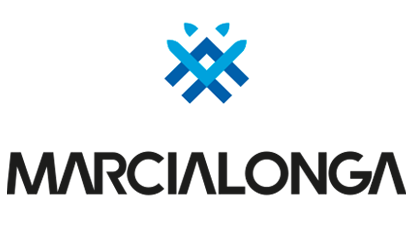 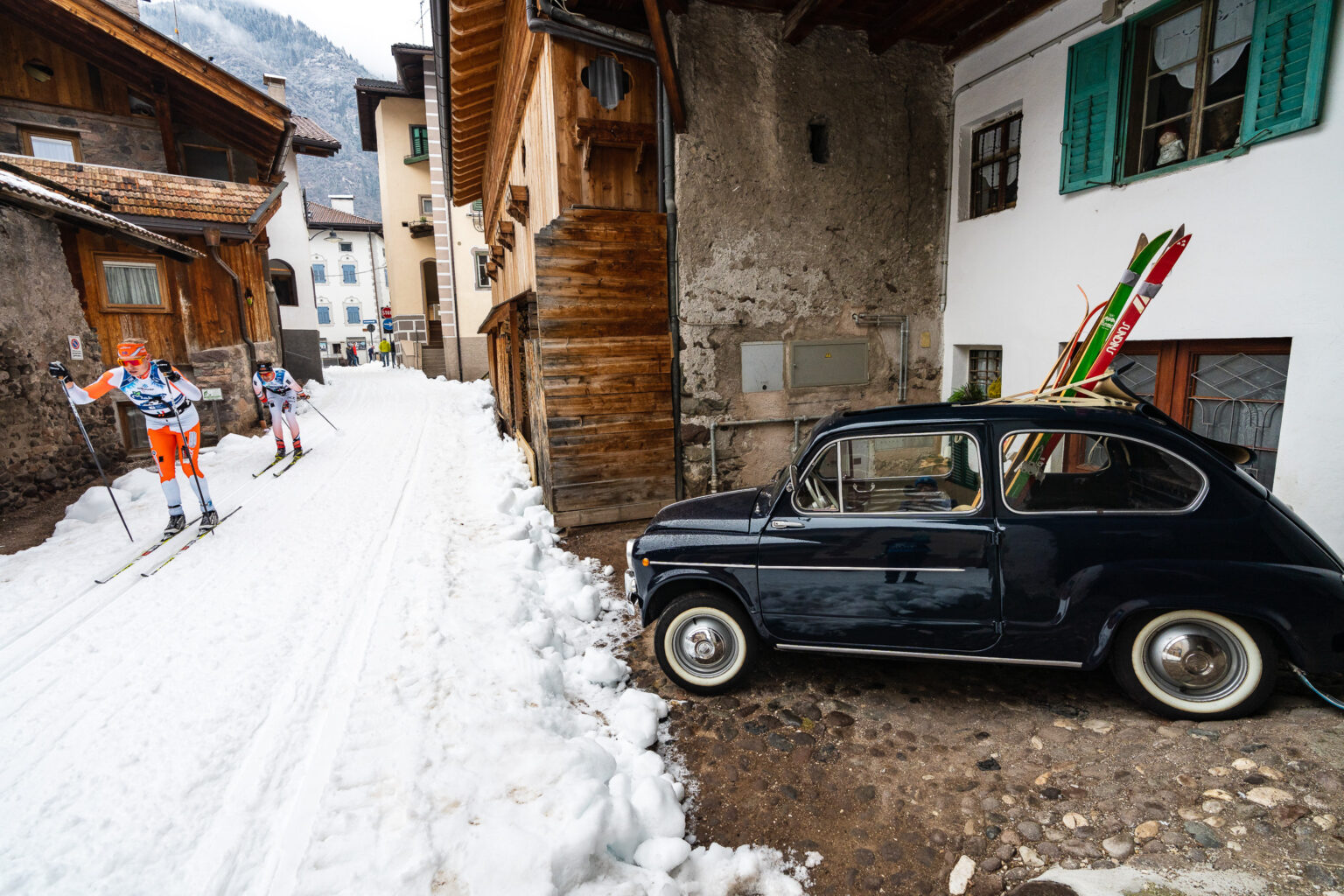 Poslednja nedelja januara
Održava se od 1971. godine
70 km dužina staze
Oko 7.000 učesnika
HOLMENKOLLEN - OSLO
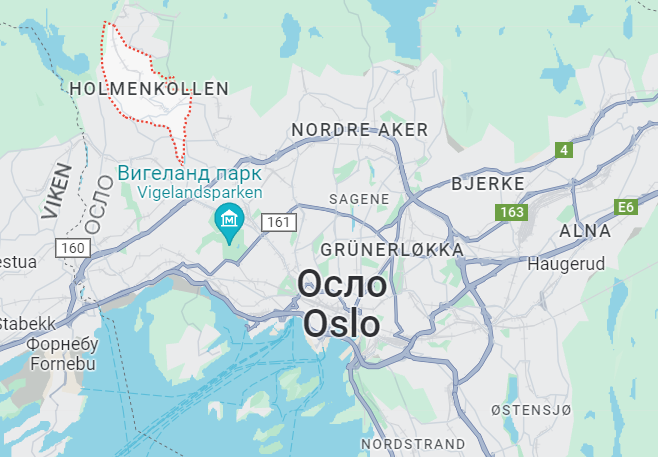 Planina i naselje u Oslu
500 m nadmorska visina
„Norveška Avala“
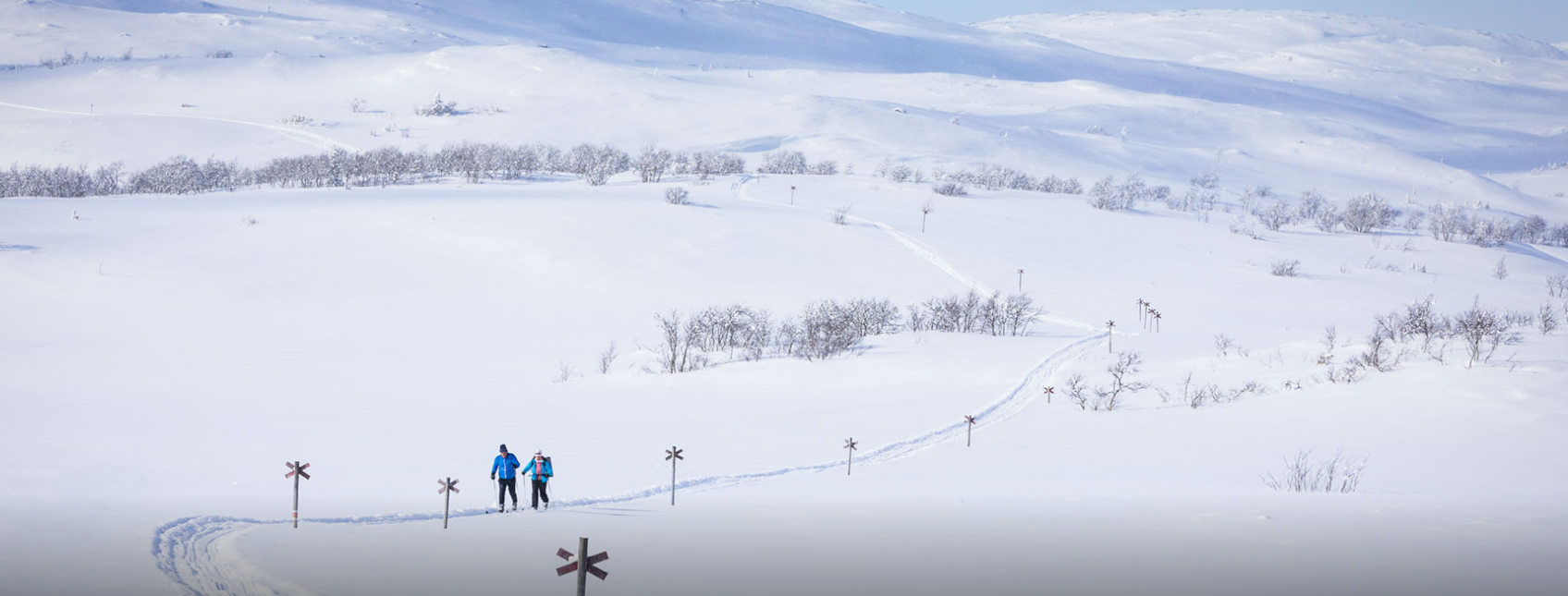 ARE - ŠVEDSKA
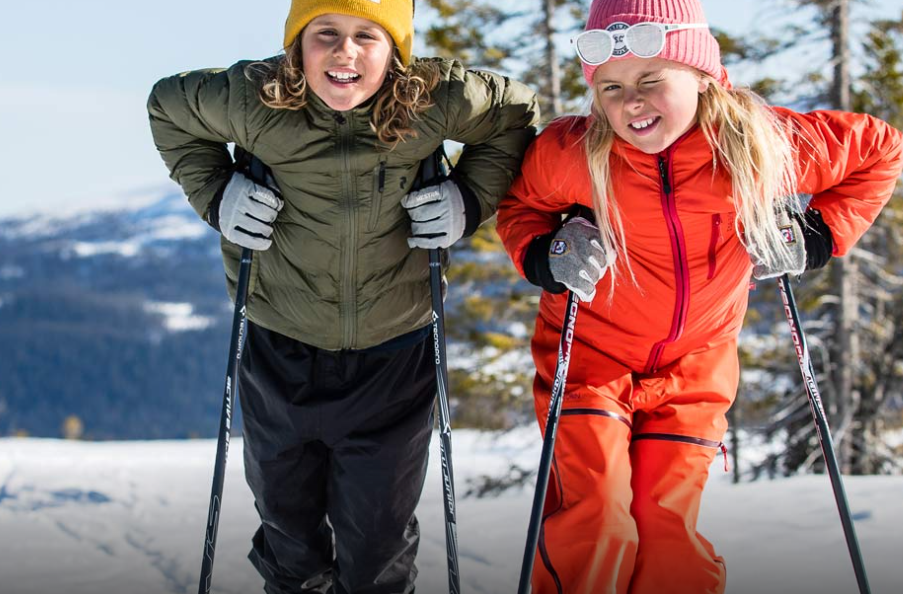 Najveće skijalište u Švedskoj
91 km staza
42 ski lifta 
89 staza
Škola skijaškog trčanja
Turno pohodi
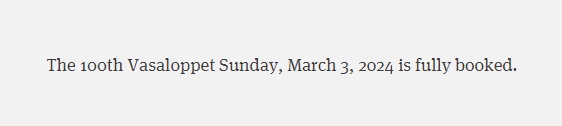 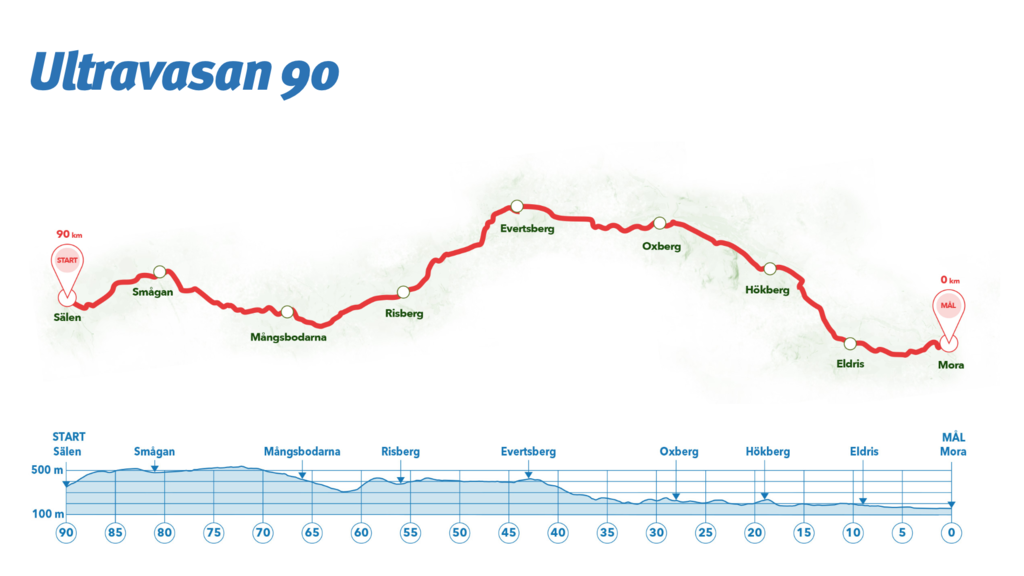 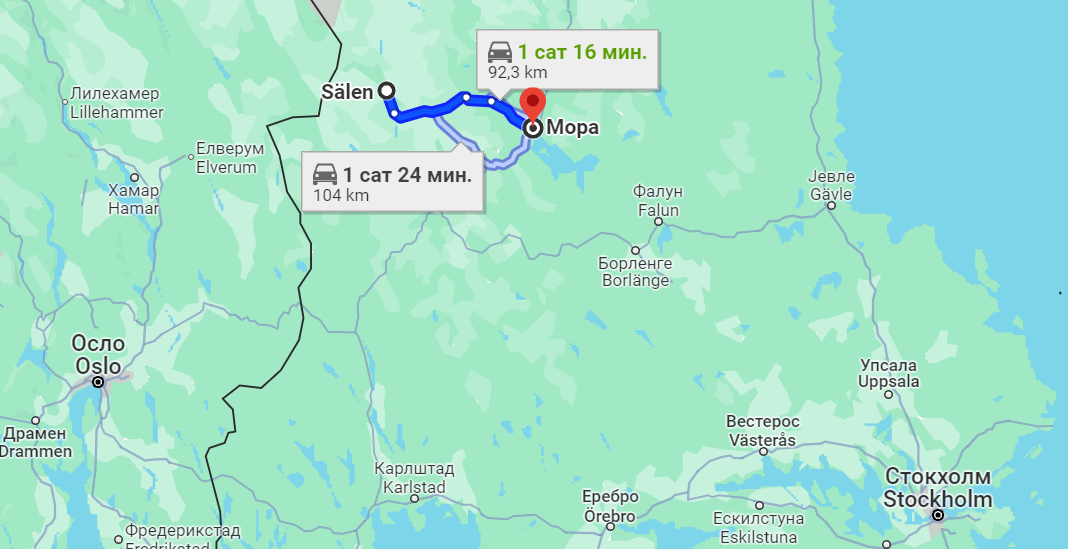 HVALA NA PAŽNJI!!!
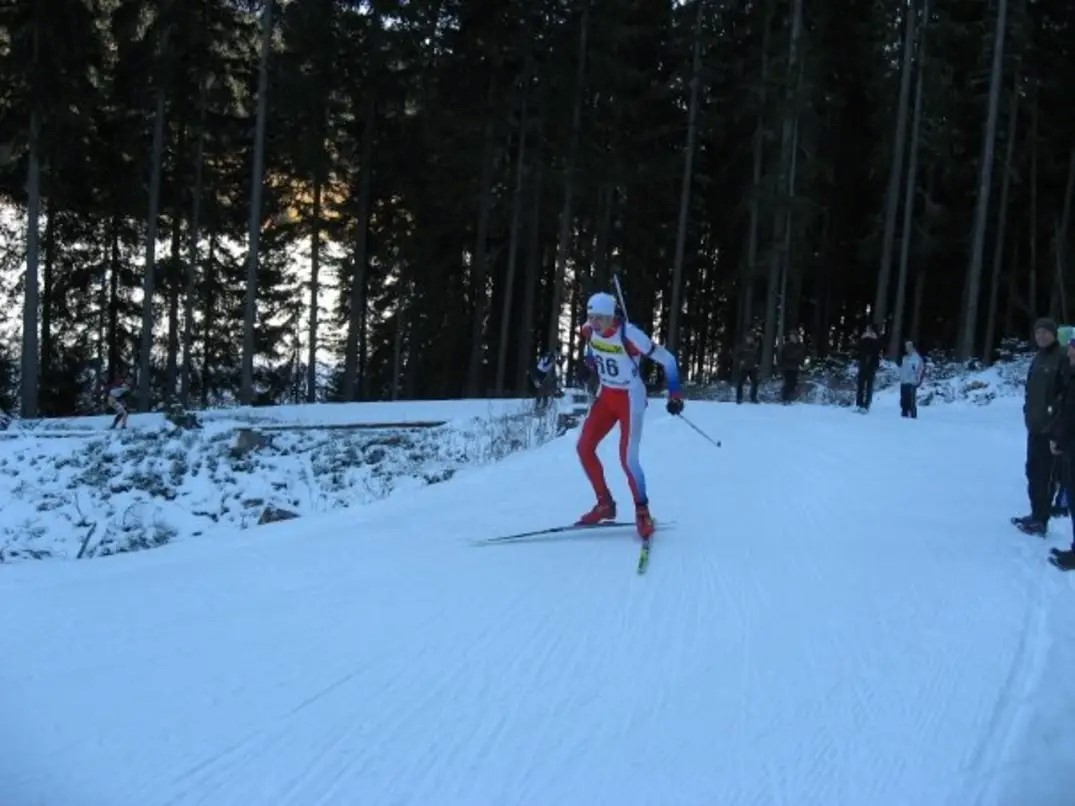